『原発性免疫不全症候群 診療の手引き  改訂第2版』
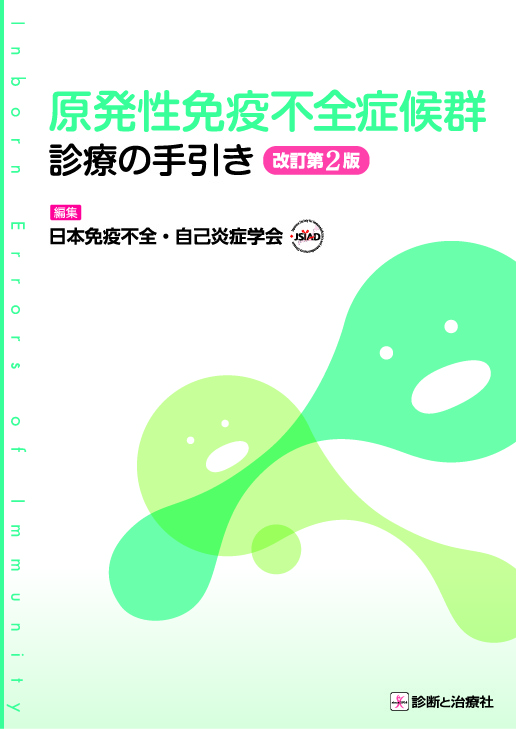 ○編集○
日本免疫不全・自己炎症学会

B5判　204頁　本体5,400円（税込5,940円）
2023年9月発行　診断と治療社刊
[Speaker Notes: 6年ぶりの改訂！研究、診療の進歩が目覚ましい原発性免疫不全症候群から代表的かつ頻度の高い疾患を選び、診療の手引きとして疾患概要から診断基準、重症度分類、診療上注意すべき点、専門医への紹介までの対応など、診療の一助となる内容が満載。各分野のエキスパートにより図表やフローチャートを用いながらわかりやすく解説され、最新の情報を網羅した臨床的・実践的な一冊となった。診察で重要な移行期ガイドラインも掲載。]